UNIDAD DE ASESORÍA PRESUPUESTARIA
SENADO DE LA REPÚBLICA DE CHILE
EJECUCIÓN PRESUPUESTARIA DE GASTOS ACUMULADAal mes de Agosto de 2017Partida 01:PRESIDENCIA DE LA REPÚBLICA
Valparaíso, Octubre 2017
Ejecución Presupuestaria de Gastos Acumulada al mes de Agosto de 2017 Presidencia de la República
Principales hallazgos

En el mes de agosto, la ejecución de la Partida fue de $1.342 millones, equivalente a un 10,1%, superior al 7,2% de ejecución del mismo mes del año anterior. Con ello, el gasto acumulado asciende a $12.842  millones, equivalente a un 67,2% respecto de la ley inicial.
La Partida registró una modificación presupuestaria en su presupuesto inicial que contempla un aumento de $1.571 millones. Este mayor presupuesto se destinó a: incremento de $976 millones en Deuda Flotante producto de operaciones del año anterior, $348 millones en gastos en Personal, y se agregó el ítem Vehículos con $102 millones, $114 millones en Prestaciones de Seguridad Social, $8 millones para poyo Actividades Presidenciales y $21 millones en Máquinas y Equipos.
Las transferencias para Apoyo de Actividades Presidenciales registra una ejecución de $2.666 millones, equivalente a un 63% de avance.
2
Ejecución Presupuestaria de Gastos Acumulada al mes de Agosto de 2017 Partida 01, Capítulo 01, Programa 01: PRESIDENCIA DE LA REPÚBLICA
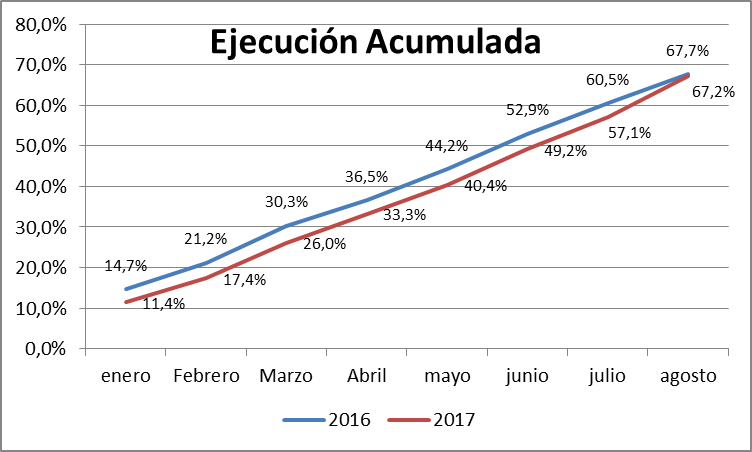 3
Ejecución Presupuestaria de Gastos Acumulada al mes de Agosto de 2017 Presidencia de la República
en miles de pesos 2017
Fuente: Elaboración propia en base  a Informes de ejecución presupuestaria mensual de DIPRES
4
Ejecución Presupuestaria de Gastos Acumulada al mes de Agosto de 2017 Partida 01, Capítulo 01, Programa 01: PRESIDENCIA DE LA REPÚBLICA
en miles de pesos 2017
Fuente: Elaboración propia en base  a Informes de ejecución presupuestaria mensual de DIPRES
5